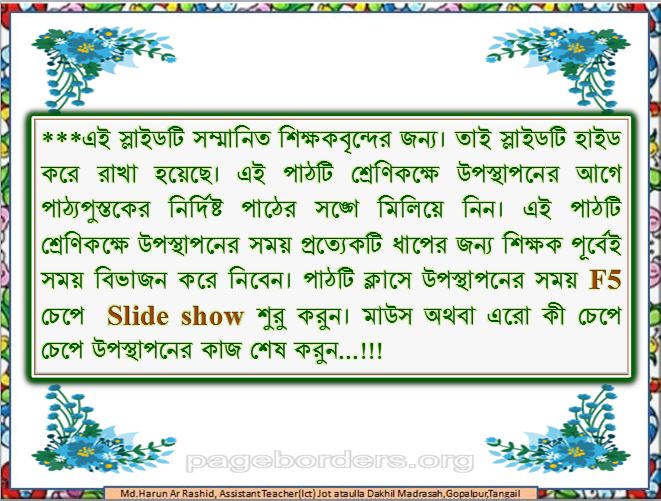 আজকের ক্লাসে সবাইকে স্বাগত
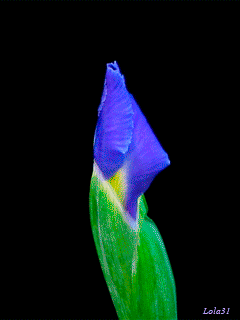 HARUN AR RASHID, ASSISTANT TEACHER (ICT), JOT ATAULLA DAKHIL MADRASAH, GOPALPUR , TANGAIL
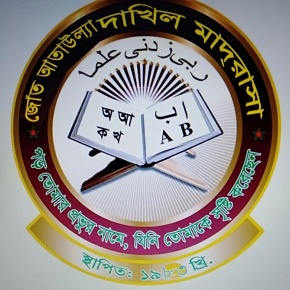 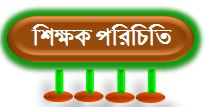 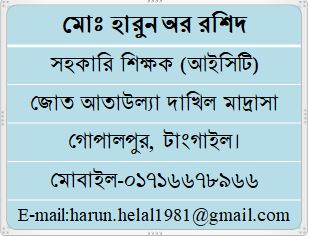 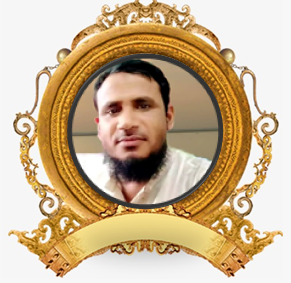 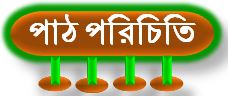 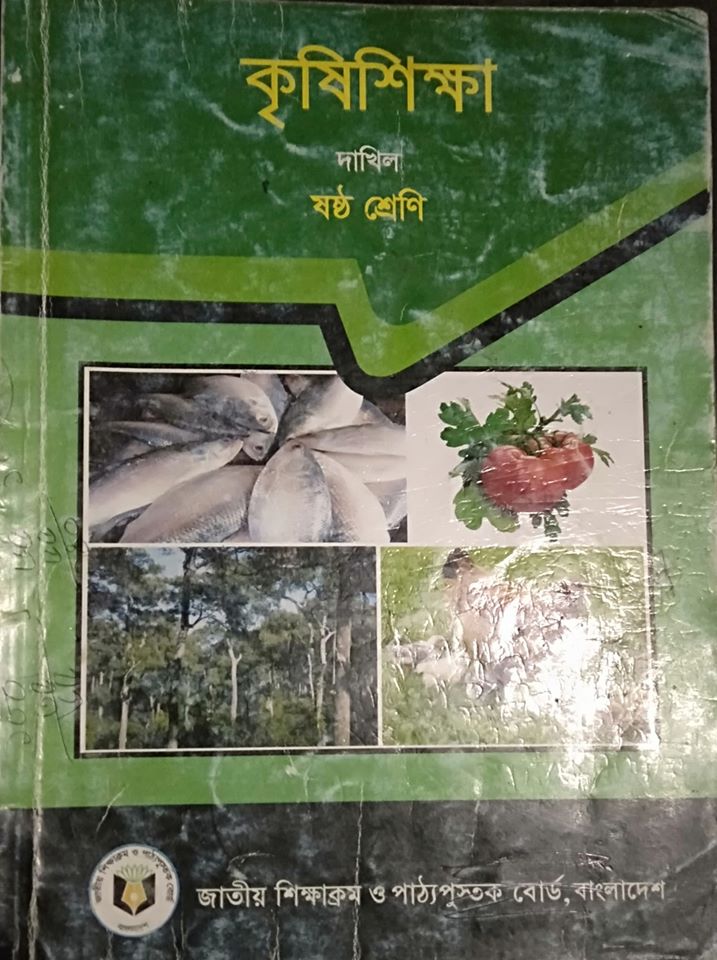 শ্রেণীঃ   ষষ্ঠ	
       বিষয়ঃ  কৃষি শিক্ষা
    অধ্যায়ঃ পঞ্চম (পাঠ- ৮
   সাধাঃ পাঠঃ কৃষিজ উৎপাদন
	সময়ঃ ৫০ মিনিট
        তাং-12-১1-২০১9
ছবি গুলোতে কি দেখতে পাচ্ছ ?
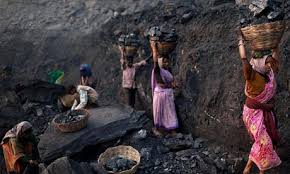 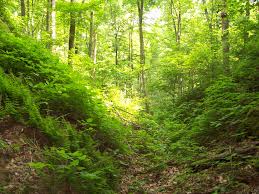 খনিজ সম্পদ
বনজ সম্পদ
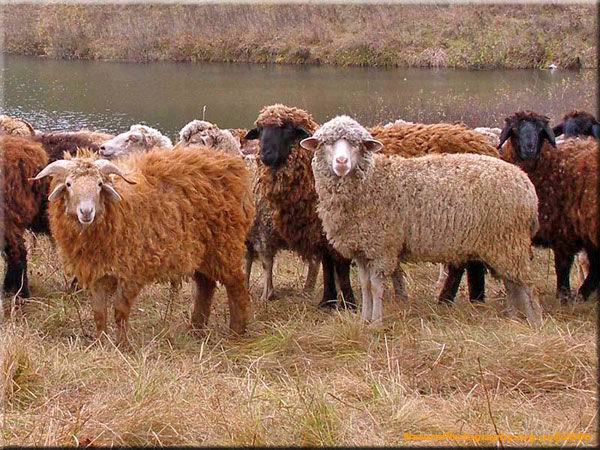 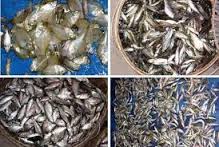 মৎস্য সম্পদ
পশু সম্পদ
ছবি গুলোতে কি দেখতে পাচ্ছ ?
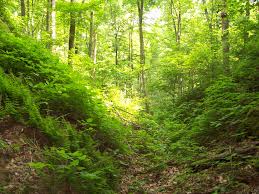 বনজ সম্পদ
ছবি গুলোতে কি দেখতে পাচ্ছ ?
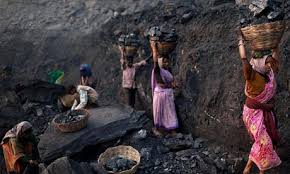 খনিজ সম্পদ
ছবি গুলোতে কি দেখতে পাচ্ছ ?
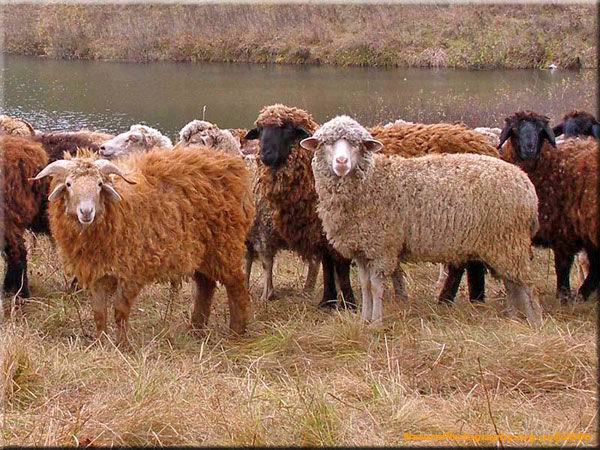 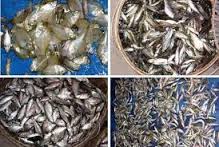 পশু সম্পদ
মৎস্য সম্পদ
চাষযোগ্য মাছের পরিচিতি , বৈশিষ্ট্য ও গুরুত্ব
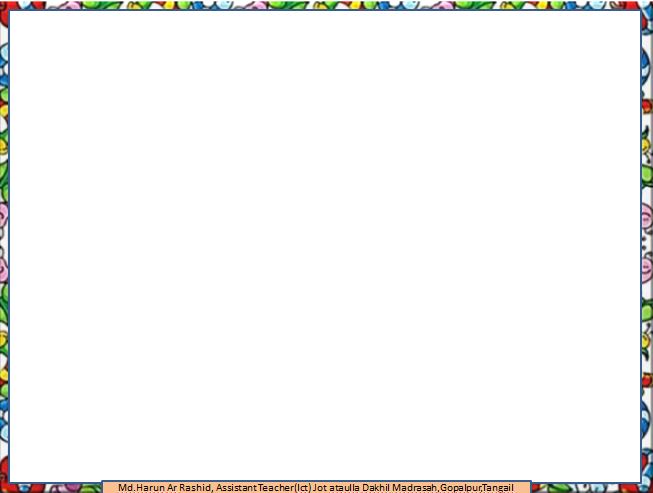 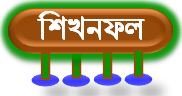 এই পাঠ শেষে শিক্ষার্থীরা..........
মাছ কি তা বলতে পারবে।
বিভিন্ন মাছের নাম বলতে পারবে।
কার্প জাতীয় মাছের বৈশিষ্ট্য উল্লেখ করতে পারবে।
মাছের অর্থনৈতিক গুরুত্ব ব্যাখ্যা করতে পারবে।
বাংলাদেশের কয়েকটি সম্পদের নাম বলতে পারবে?
বনজ সম্পদ
খনিজ সম্পদ
পশু সম্পদ
মৎস্য সম্পদ
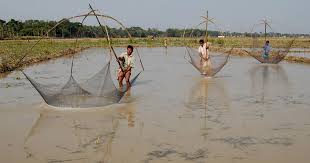 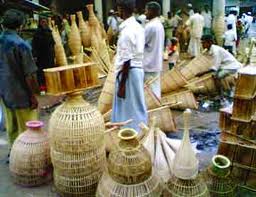 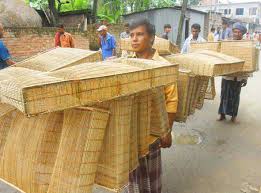 এই ছবিগুলোতে তোমরা কি দেখতে পাচ্ছ?
এগুলো কি কাজে ব্যবহার করা হয়?
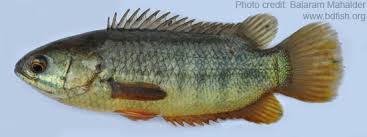 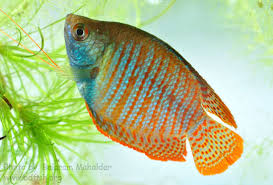 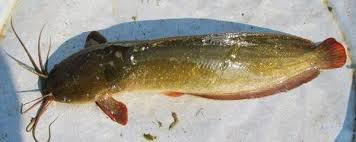 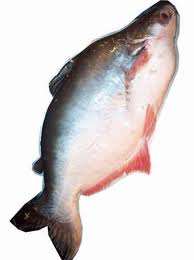 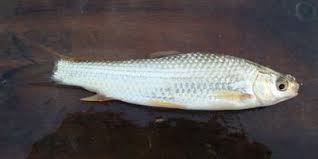 ছবিগুলোতে তোমরা কি দেখতে পাচ্ছ?
বলতো মাছ কাকে বলে?
মাছ শীতল রক্ত বিশিষ্ট্য মেরুদন্ডী প্রাণী।
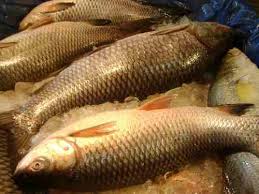 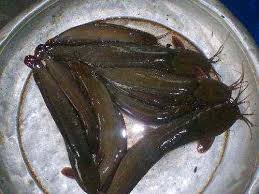 শিং মাছ
রুই মাছ
রুই মাছ
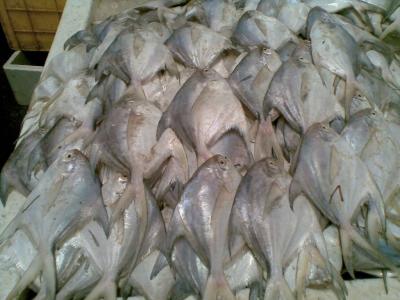 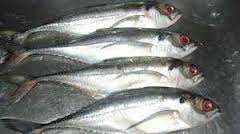 কংকন মাছ
রুপচাঁদা মাছ
কয়েকটি স্বাদু পানির মাছের নাম বলো?
কৈ,খলিশা,মাগুর,শোল,টাকি,রুই,কাতলা
কয়েকটি লোনা পানির মাছের নাম বলো?
ইলিশ, ভেটকি, চিতল, শিল, ছুরি, ভাঙন, তিমি
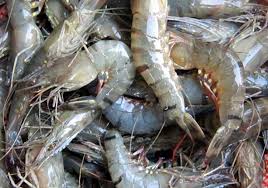 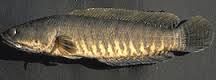 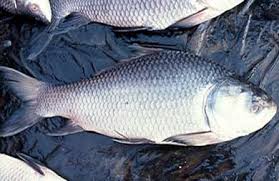 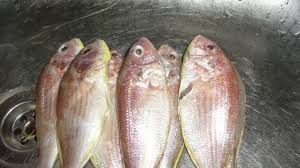 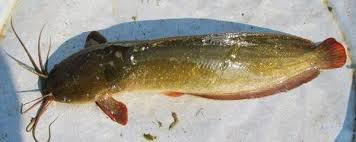 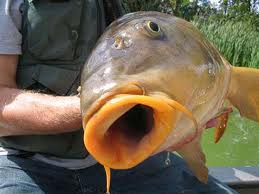 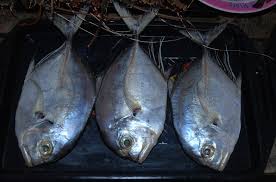 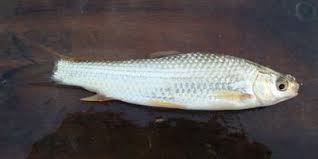 এখান থেকে স্বাদু পানি ও লোনা পানির মাছ আলাদা কর
কার্প জাতীয় মাছের কয়েকটি বৈশিষ্ট্য বলতে পারবে?
এগুলো খুব তাড়াতাড়ি বাড়ে।
পুকুরে এককভাবে চাষ করা যায়।
খেতে খুব সুস্বাদু।
খাবার কম লাগে।
অল্প সময়ে অধিক লাভবান হওয়া যায়
মাছ চাষের অর্থনৈতিক গুরুত্ব বলতে পারবে?
আমাদের পুষ্টির চাহিদা পূরণ করে।
আমিষের অভাব পূরণ করে।
কাজের সুযোগ সৃষ্টি করে।
বৈদেশিক মুদ্রা অর্জনে সহায়তা করে।
আর্থ-সামাজিক উন্নয়নে সাহায্য করে।
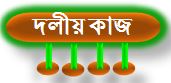 ক-দল
চাষযোগ্য মাছের কয়েকটি বৈশিষ্ট্য লিখ।

খ-দল
কার্প জাতীয় মাছের একটি তালিকা তৈরি কর।
সমাধান-
ক-দল
পোনা সহজে পাওয়া যায়।
একই পুকুরে অনেক মাছ চাষ করা যায়।
খাবার কম লাগে।
খ-দল
সিলভার কার্প
গ্রাস কার্প
তেলাপিয়া
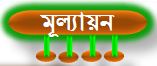 লোনা পানির ৩টি মাছের নাম বলো।
মাছ চাষের ১টি গুরুত্ব বলো।
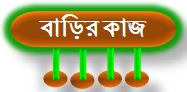 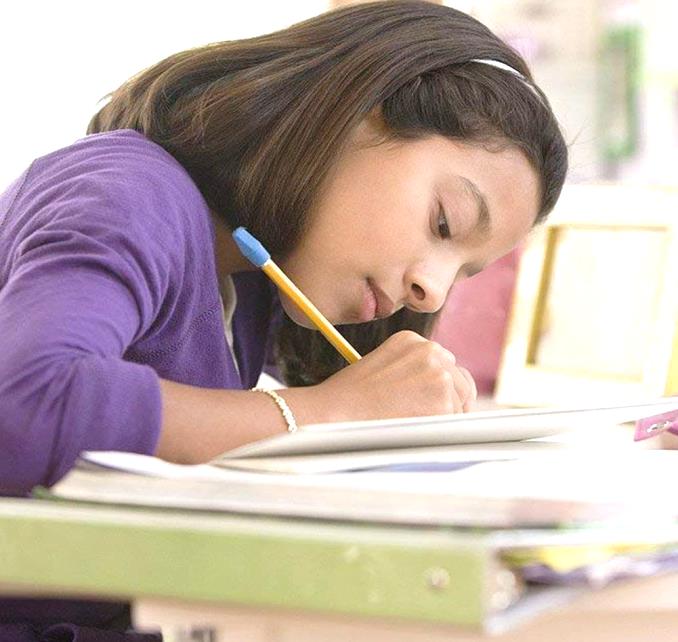 ক. পুকুর কাকে বলে?
খ. চাষযোগ্য পুকুরের বৈশিষ্ট্য লিখ।
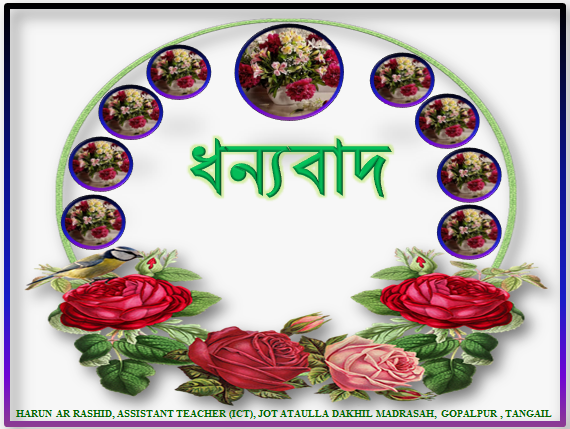